Informationen zum Vorbereitungsdienst Sekundarstufe I
ZSL, Referat 32
zusammen mit 
KM, Referat 21
Informationen zum Vorbereitungsdienst
Darum geht es heute:
Der Vorbereitungsdienst – Die Brücke von der Hochschule in die Schulpraxis 
Die Zuweisung an ein Seminar  Informationen des RP Karlsruhe
Die Zuweisung an eine Ausbildungsschule
Der Vorbereitungsdienst an einem Seminar für Ausbildung und Fortbildung der Lehrkräfte Sekundarstufe I
Ausbildungs- und Prüfungselemente im Vorbereitungsdienst 
Informationen zum Vorbereitungsdienst in Teilzeit
Informationen zum Übergang Bachelor/ Master in den Vorbereitungsdienst: Gasthörerstatus
Schwerbehinderte Bewerberinnen und Bewerber
Folie 2           www.zsl-bw.de
Studium Lehramt
Nach PO 2011 oder 
Bachelor/ Master Sek I 
nach PO 2015
PädagogischeHochschulen Freiburg
Heidelberg
 Karlsruhe
 Ludwigsburg 
 Schw. Gmünd
Weingarten
I. Staatsprüfung oder Masterabschluss
Informationen zum Vorbereitungsdienst
Der Vorbereitungsdienst – 
Die Brücke von der Hochschule in die Schulpraxis
Vorbereitungsdienst 18 Monate

4 Seminare Lehramt Sek I 
Freiburg, Ludwigsburg,Karlsruhe, Reutlingen
 4 Seminare Lehramt Grundschule und Sek I
Mannheim, Rottweil, 
Schwäbisch Gmünd, 
Weingarten
Schuldienst an  
Werkreal-, Haupt-, Real- und 
Gemeinschaftsschulen
Abschließende Staatsprüfung
Folie 3           www.zsl-bw.de
Informationen zum Vorbereitungsdienst
Seminarstandorte
RP Stuttgart

Seminar Ludwigsburg
Seminar Schwäbisch-Gmünd
RP Karlsruhe

Seminar Karlsruhe
Seminar Mannheim
RP Freiburg

Seminar Freiburg
Seminar Rottweil
RP Tübingen

Seminar Reutlingen
Seminar Weingarten
Folie 4           www.zsl-bw.de
Informationen zum Vorbereitungsdienst
Bewerbung für den Vorbereitungsdienst
Bewerbung für den Vorbereitungsdienst aller Lehrämter erfolgt über 
Lehrer Online BW:  www.vorbereitungsdienst-lehramt-bw.de
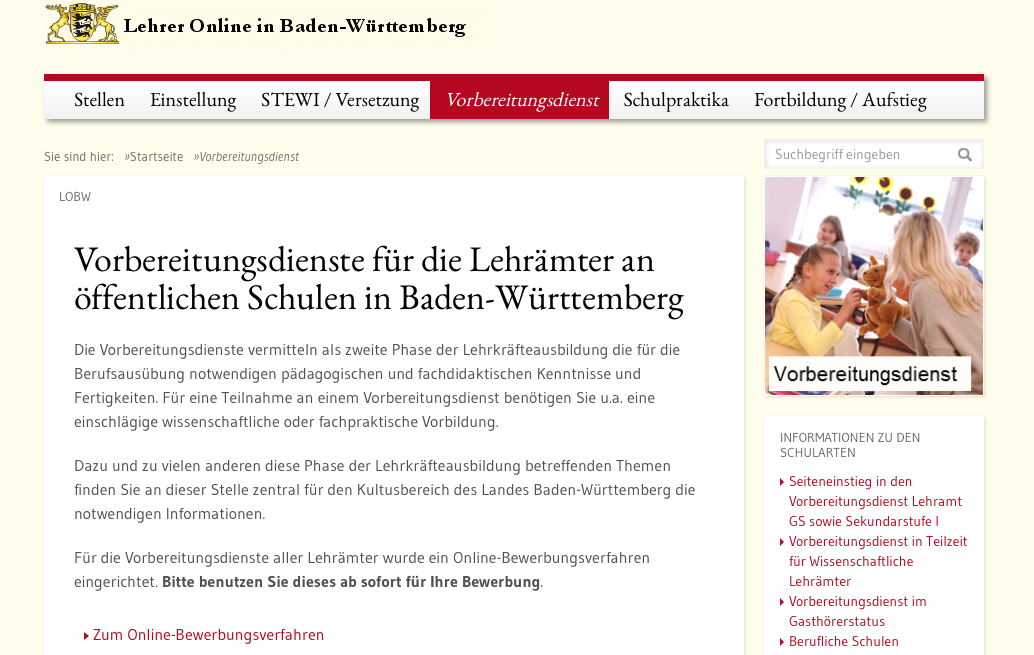 Bitte beachten Sie hierzu die Informationen des Regierungspräsidiums Karlsruhe

(gesonderte Präsentation)
Bewerbungsportal
Informationen zum Vorbereitungsdienst
Die Zuweisung an ein Seminar
Verordnung des Kultusministeriums über den Vorbereitungsdienst und die den Vorbereitungsdienst abschließende Staatsprüfung:
„Das Kultusministerium bestimmt das Seminar, zu dem im Falle der 
Zulassung zugewiesen wird; es kann seine Zuständigkeit auf nachgeordnete Stellen übertragen.“    Zuweisungskommission
Ein Anrecht auf die Zuweisung an ein bestimmtes Seminar gibt es nicht.
Die Zuweisung ist abhängig von den Aufnahmekapazitäten und Fächerangeboten an den einzelnen Seminarstandorten.
Sozialpunkte werden bei der Zuweisung berücksichtigt. Diese müssen bereits bei der Bewerbung für den Vorbereitungsdienst mit entsprechenden Nachweisen geltend gemacht werden.
Informationen zum Vorbereitungsdienst
Die Zuweisung an eine Ausbildungsschule
Vor einer endgültigen Schulzuweisung muss die Zuweisung an ein Seminar für Ausbildung und Fortbildung der Lehrkräfte erfolgen:
Seminarzuweisung vor Schulzuweisung!
Ein Anspruch auf Zuweisung an eine bestimmte Schule besteht nicht.
Die Seminarleitung entscheidet im Einvernehmen mit den Schulleitungen und den Staatlichen Schulämtern über die Zuweisung.
Schulwünsche können ggf. berücksichtigt werden. Informationen hierzu sind den Homepages der Seminare zu entnehmen.
Und so funktioniert es
Informationen zum Vorbereitungsdienst
Meldungen von Schulwünschen über die Homepages der jeweiligen Seminare
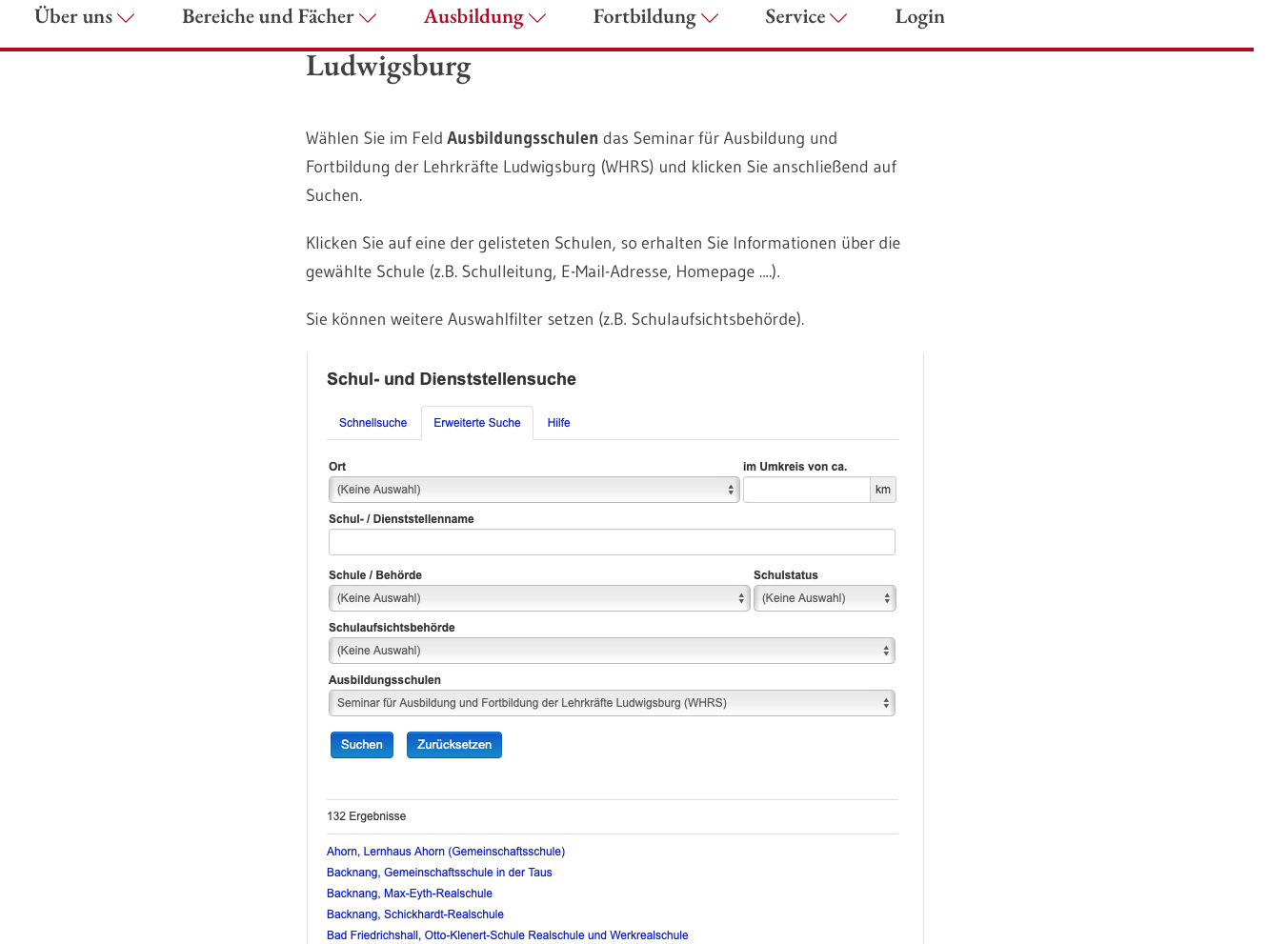 Beispiel 1
Seminar eingeben
Auflistung der Schulen
Folie 8           www.zsl-bw.de
Informationen zum Vorbereitungsdienst
Meldungen von Schulwünschen über die Homepages der jeweiligen Seminare
Beispiel 2 ( Seminar Karlsruhe HRS)
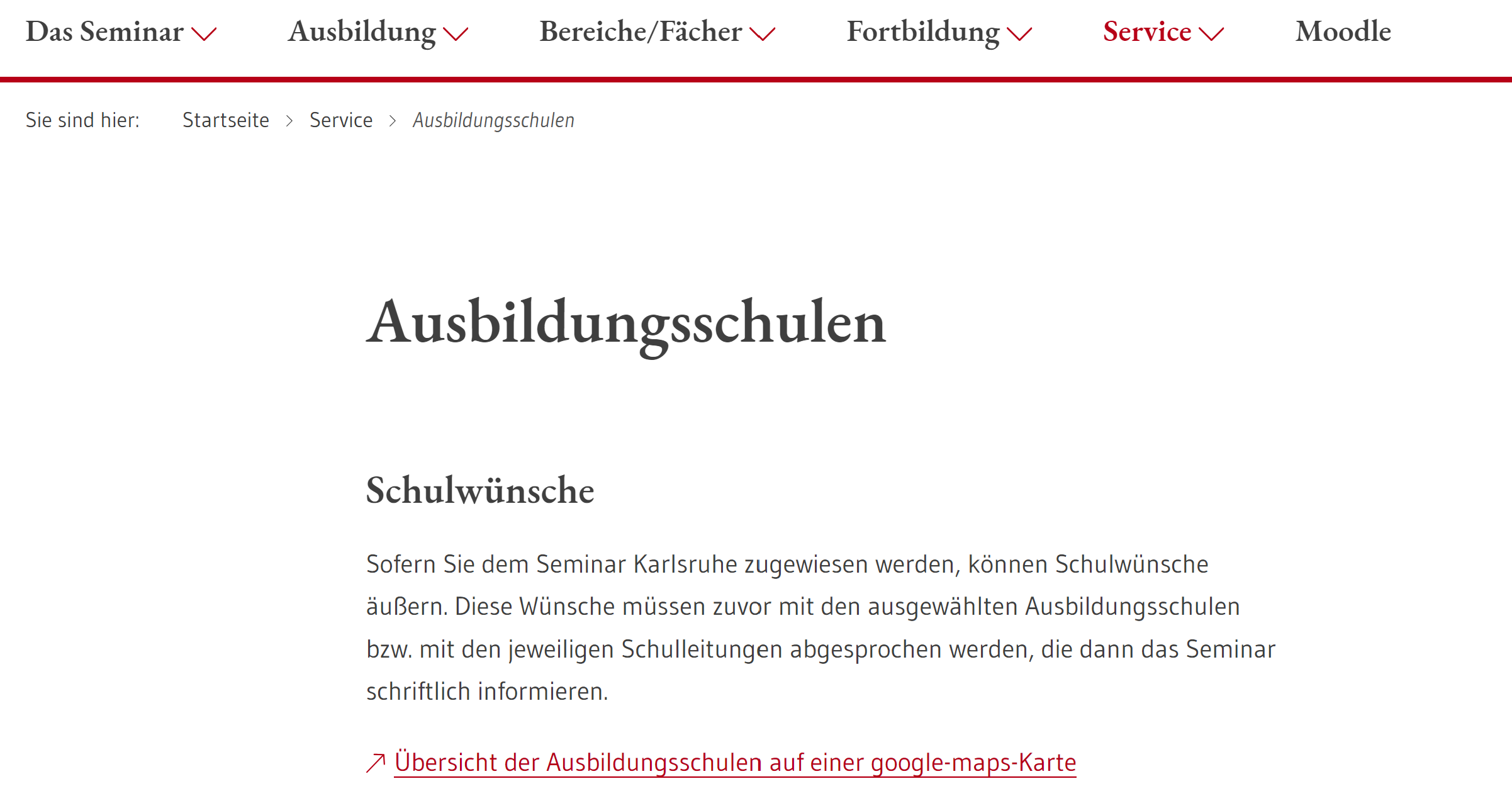 hier…
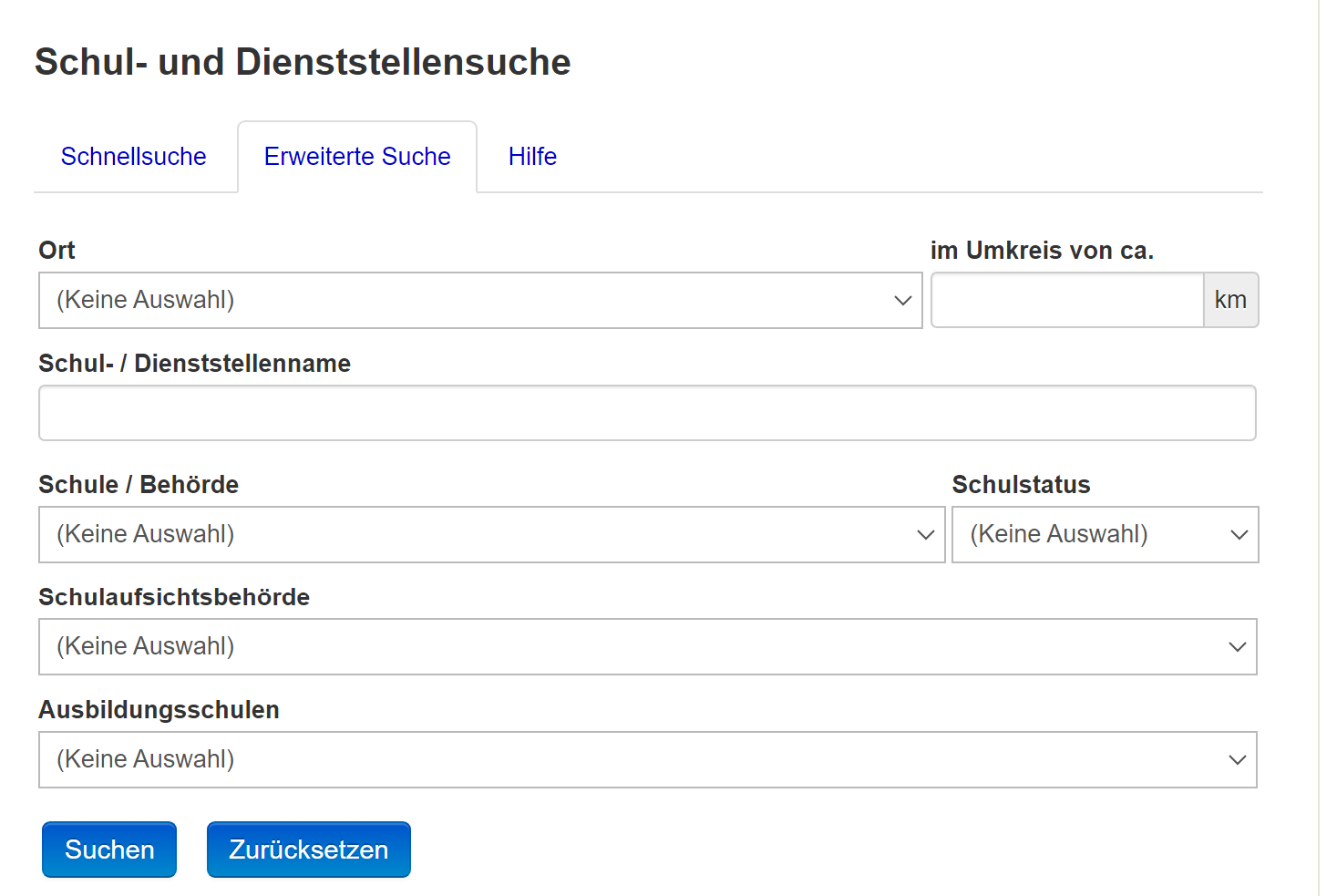 Seminar eingeben
Auflistung der Schulen
Folie 9           www.zsl-bw.de
Informationen zum Vorbereitungsdienst
Ausbildungs- und Prüfungselemente im     Vorbereitungsdienst
1. Ausbildungsabschnitt
2. Ausbildungsabschnitt
Dauer 2 Unterrichtshalbjahre
Dauer 1 Unterrichtshalbjahr
In der Regel 14 Stunden, davon mind. 12 in kontinuierlichen Lehraufträgen
In der Regel 12 Unterrichtsstunden
Hospitation und begleiteter Unterricht im Rahmen des Lehrauftrags anderer Lehrkräfte
Selbständiger Unterricht mit eigenem Lehrauftrag
Prüfungen
Schulrechtsprüfung
Teilnahme an schulischen Veranstaltungen, Kennenlernen der Aufgaben der Klassenführung und schulischer Gremien
Informationen zum Vorbereitungsdienst
Ausbildungselemente am Seminar
Veranstaltungen in Pädagogik
Veranstaltungen in Didaktik und Methodik der Ausbildungsfächer
Veranstaltungen in der Vertiefung der Ausbildungsfächer und in Pädagogik
Veranstaltungen in der Vertiefung überfachlicher Kompetenzbereich der Sekundarstufe I
Veranstaltungen in Schulrecht, Beamtenrecht sowie schulbezogenem Jugend- und Elternrecht
Veranstaltungen im Themenfeld Kooperation und Inklusion
TITEL DES VORTRAGS
Informationen zur Prüfungsordnung:
Homepage des Landeslehrerprüfungsamtes
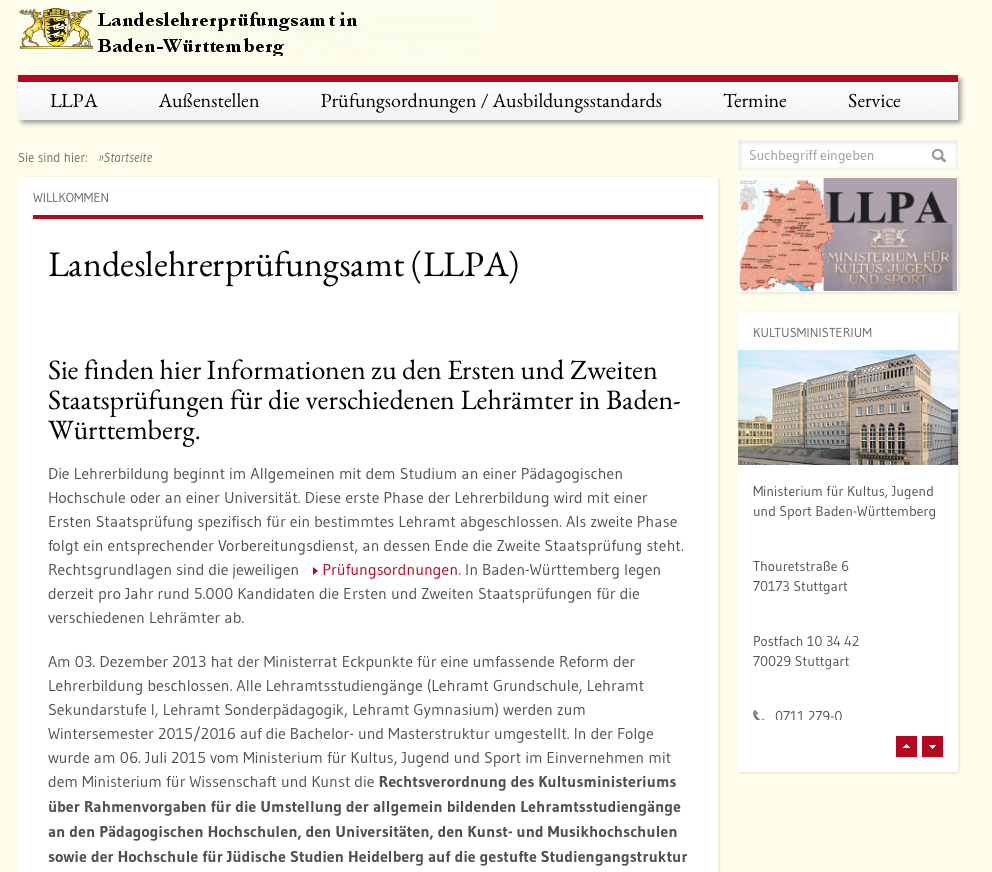 www.llpa-bw.de
Folie 12           www.zsl-bw.de
Informationen zum Vorbereitungsdienst
Informationen zum Vorbereitungsdienst in Teilzeit
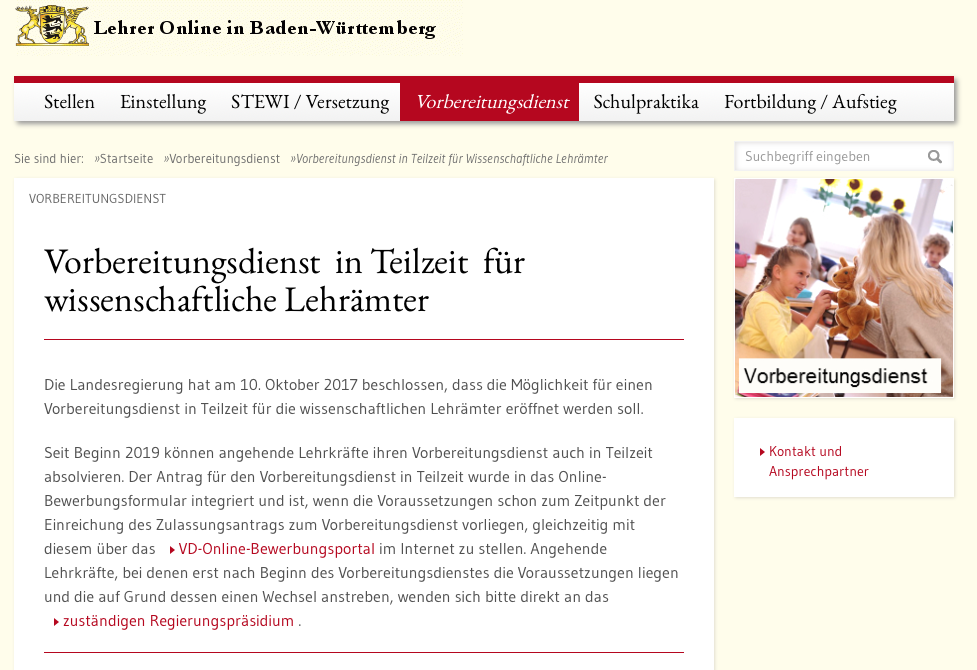 https://lehrer-online-bw.de/,Lde/5171878
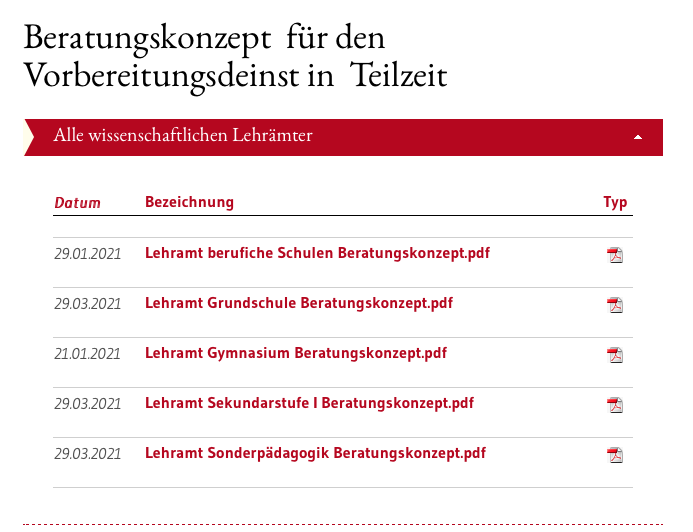 Folie 13           www.zsl-bw.de
Informationen zum Vorbereitungsdienst
Schwerbehinderte Bewerberinnen und Bewerber
Vor der Zulassung kann ein Beratungsgespräch beim zuständigen Ausbildungsseminar geführt werden.

Bei den Beratungsgesprächen ist die zuständige Bezirks-vertrauensperson für den schulischen Bereich zugegen. 

Der Vorbereitungsdienst in Teilzeit ist möglich.
Folie 14           www.zsl-bw.de
Informationen zum Vorbereitungsdienst
Schwerbehinderte Bewerberinnen und Bewerber
Ergänzung:
Schwerbehinderte und gleichgestellte Personen können sich jederzeit an die Bezirksvertrauenspersonen der schwerbehinderten Lehrkräfte im GHWRGS-Bereich wenden:
https://sbv-schule.kultus-bw.de

Bezirksvertrauensperson am Regierungspräsidium Karlsruhe:
Frau Kautzky
Mail: sonja.kautzky@rpk.bwl.de

Gespräche mit den Bezirksvertrauenspersonen sind vertraulich!
Folie 15           www.zsl-bw.de
Informationen zum Vorbereitungsdienst
Vorbereitungsdienst in Teilzeit
Wer ist berechtigt?

Angehende Lehrkräfte, die
1. ein Kind unter 18 Jahren oder
2. eine nach ärztlichem Gutachten pflegebedürftige Angehörige 
    oder einen pflegebedürftigen Angehörigen tatsächlich betreuen 
    oder pflegen.
3. Darüber hinaus sollen schwerbehinderte Menschen die Möglichkeit 
    erhalten, einen Vorbereitungsdienst in Teilzeit zu absolvieren.
Folie 16           www.zsl-bw.de
Informationen zum Vorbereitungsdienst
Vorbereitungsdienst in Teilzeit
Weitere Hinweise
Um unterrichtsorganisatorischen Erfordernissen Rechnung zu tragen, 
ist die Dauer des Vorbereitungsdienstes in Teilzeit auf 30 Monate, 
also auf 5 Unterrichtshalbjahre, festgelegt. 
Dies entspricht einer Teilzeitquote von 60%.

Beim Vorbereitungsdienst in Teilzeit wird die Besoldung im gleichen 
Verhältnis wie die Arbeitszeit gekürzt.

https://lehrer-online-bw.de/,Lde/5171878

Vor der Zulassung muss ein Beratungsgespräch beim zuständigen 
Ausbildungsseminar geführt werden.
Folie 17           www.zsl-bw.de
Informationen zum Vorbereitungsdienst
Informationen zum Übergang Bachelor/ Master in den Vorbereitungsdienst: Gasthörerstatus
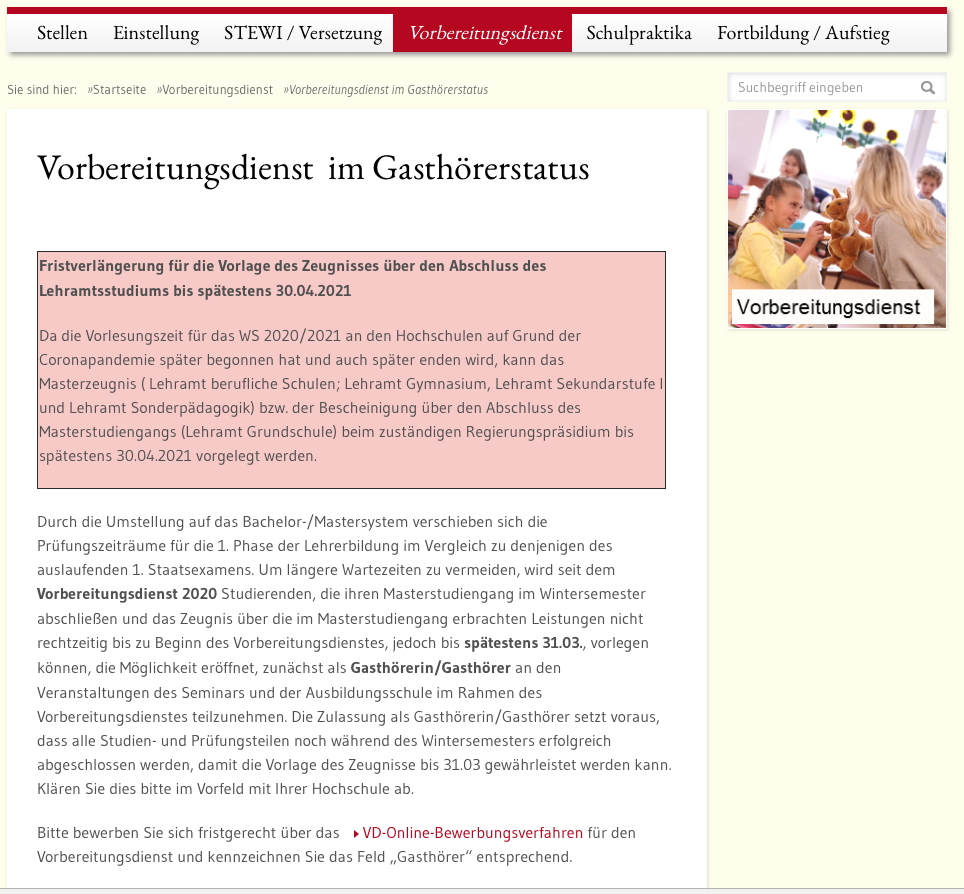 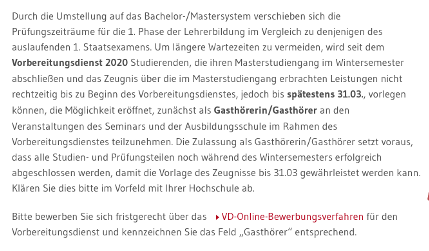 Gasthörerstatus im VD-Online kennzeichnen
Folie 18           www.zsl-bw.de
Informationen zum Vorbereitungsdienst
Gasthörerstatus
Angehende Lehrkräfte im Gasthörerstatus beginnen den 
    Vorbereitungsdienst in einem Ausbildungsverhältnis analog zum 
    öffentlich-rechtlichen Ausbildungsverhältnis

Nach Vorlage des Masterzeugnisses oder einer Bestehensbescheinigung können angehende Lehrkräfte im Gasthörerstatus endgültig zum Vorbereitungsdienst zugelassen werden und bei entsprechenden Voraussetzungen auch in ein Beamtenverhältnis auf Widerruf überführt werden.

Das Masterzeugnis über den erfolgreichen Abschluss des Lehramtsstudiums muss bis spätestens 31.03.2025 beim      zuständigen Regierungspräsidium vorgelegt werden.
Bitte beachten Sie hierzu die Informationen des Regierungspräsidiums Karlsruhe

(gesonderte Präsentation)
Folie 19           www.zsl-bw.de
Informationen zum Vorbereitungsdienst
Gasthörerstatus
Angehende Lehrkräfte im Gasthörerstatus sind sozialversicherungspflichtig und müssen sich selber gesetzlich krankenversichern.

Für Prüfungen an den Hochschulen erfolgt eine Freistellung durch die Seminarleitungen. 

Eine Freistellung von den Verpflichtungen an der Ausbildungs-
     schule oder dem Seminar für Veranstaltungen (Vorlesungen, 
     Exkursionen, ….) kann nicht erfolgen.
Bitte beachten Sie hierzu die Informationen des Regierungspräsidiums Karlsruhe

(gesonderte Präsentation)
https://lehrer-online-bw.de/,Lde/Startseite/vdonline/Vorbereitungsdienst+im+Gasthoererstatus
Folie 20           www.zsl-bw.de
Informationen zum Vorbereitungsdienst
Sie haben nun die Möglichkeit, Fragen zu stellen…
Folie 21           www.zsl-bw.de
Zentrum für Schulqualität und LehrerbildungHeilbronner Straße 31470469 StuttgartTelefon: 0711/21859-0E-Mail: poststelle@zsl.kv.bwl.dewww.zsl-bw.dewww.starke-basis-bw.dewww.zsl-bw.de/lernen+ueberallwww.lfb.kultus-bw.dewww.lehrerfortbildung-bw.dewww.bildungsplaene-bw.dewww.wirlernen40bw.zsl-bw.de